A18
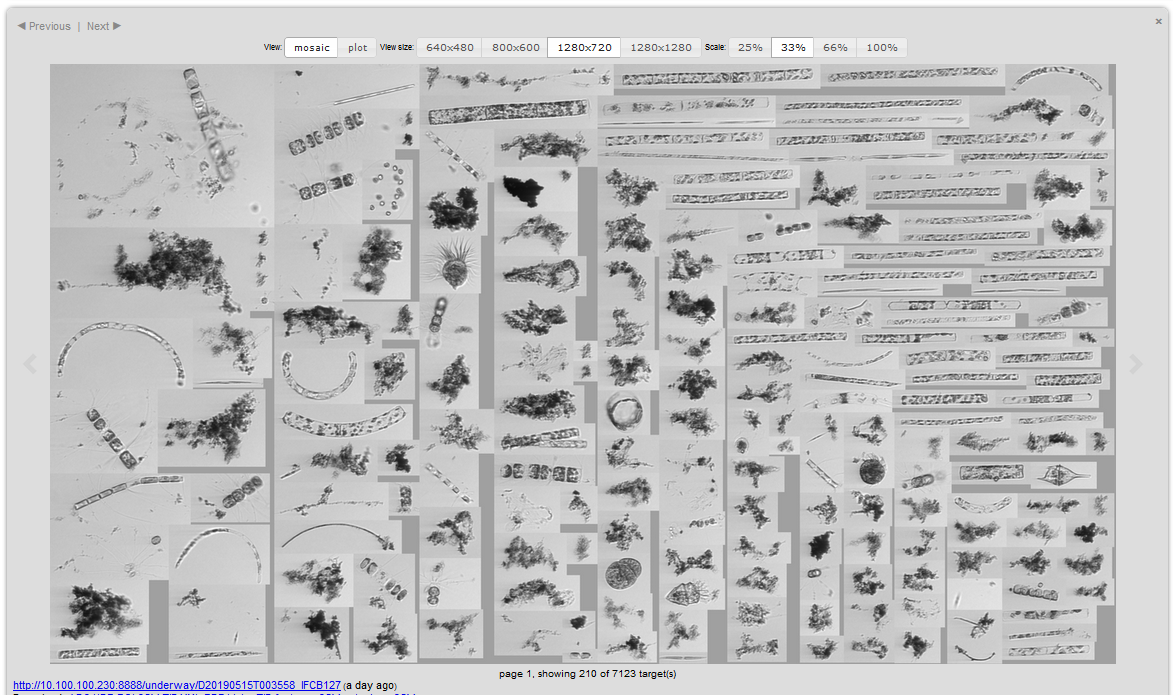 A18
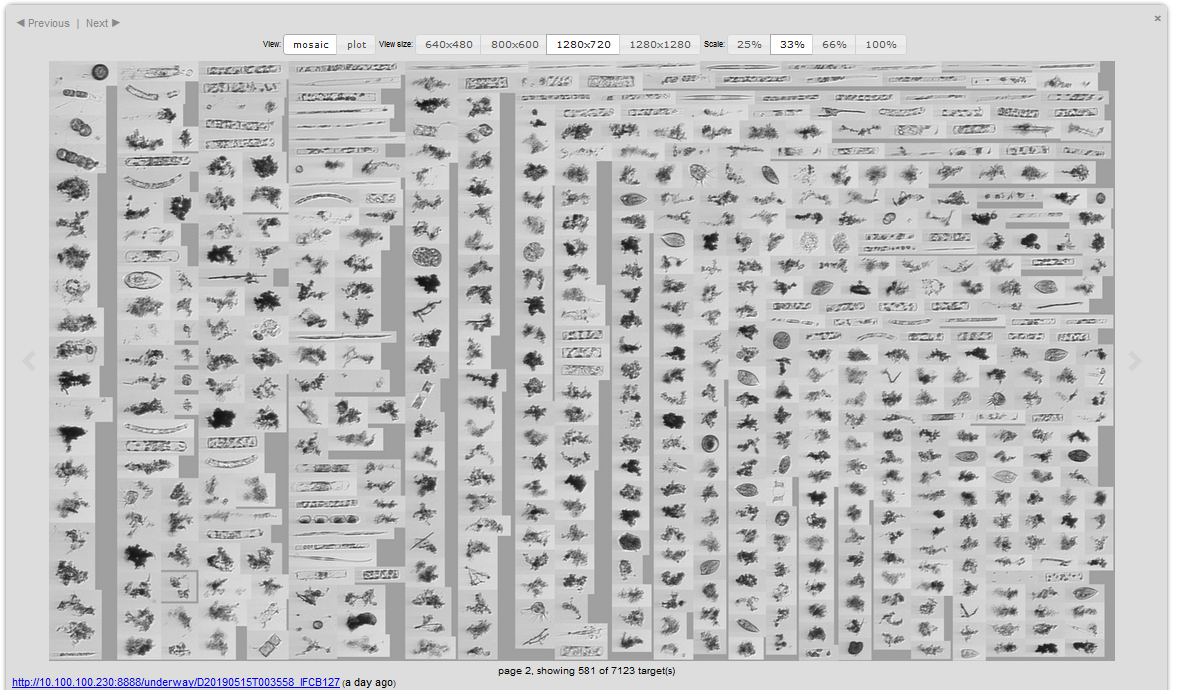 A17
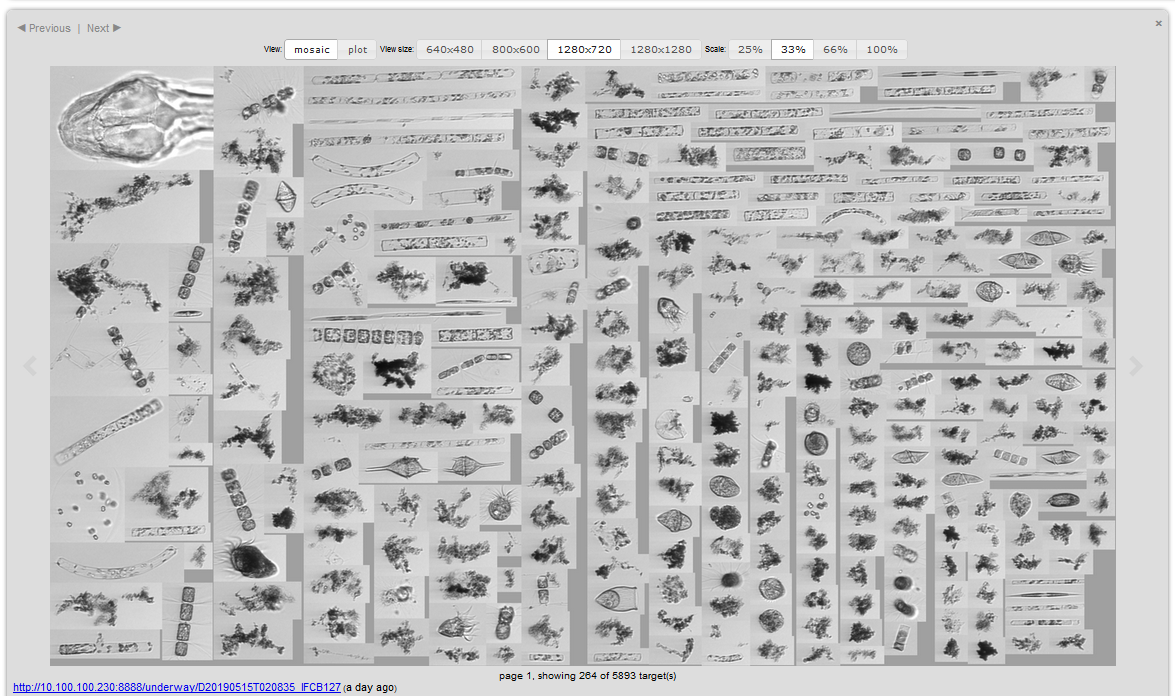 A17
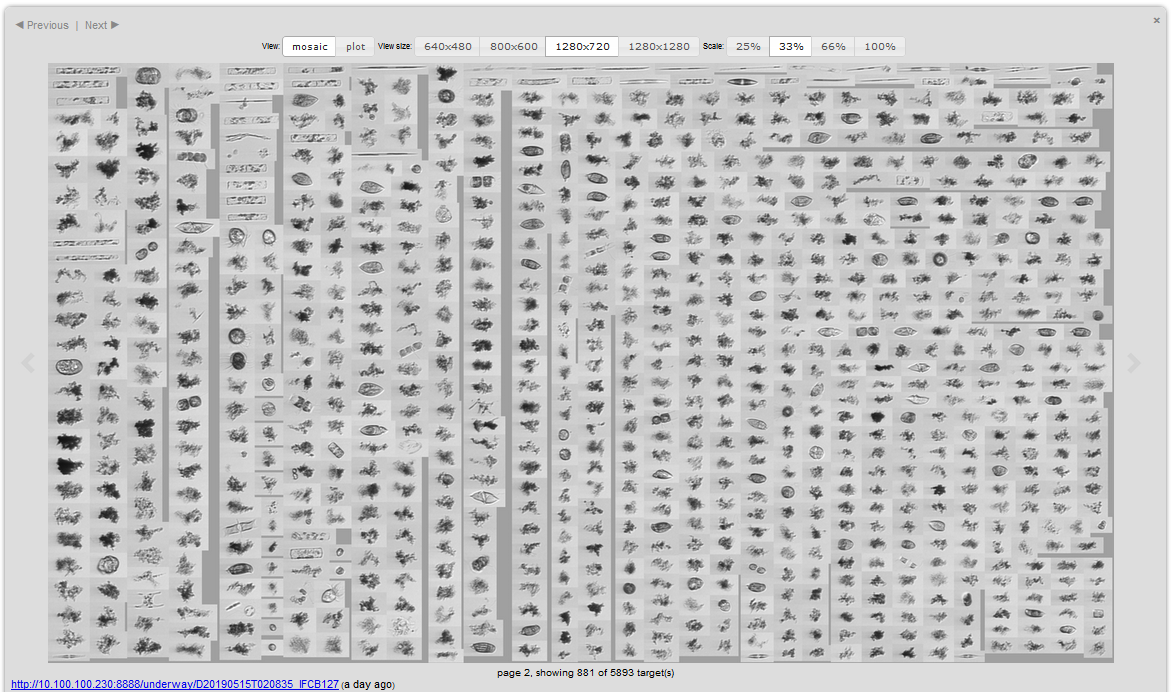 A16
A16
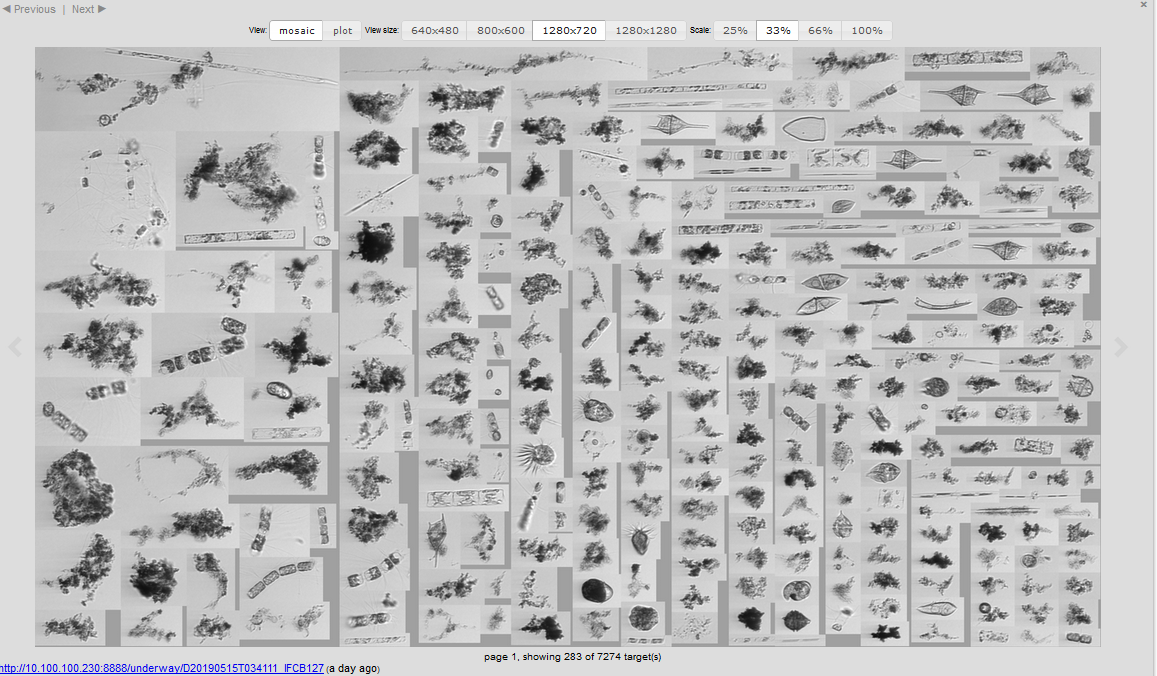 A16
A16
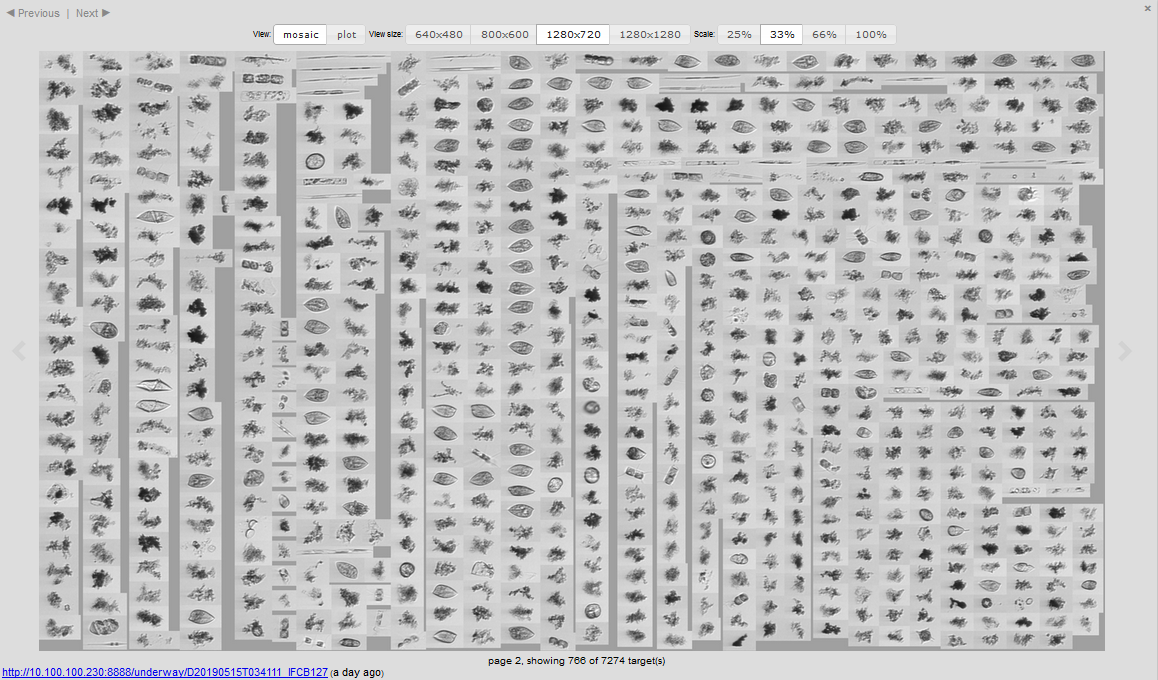 A15
A15
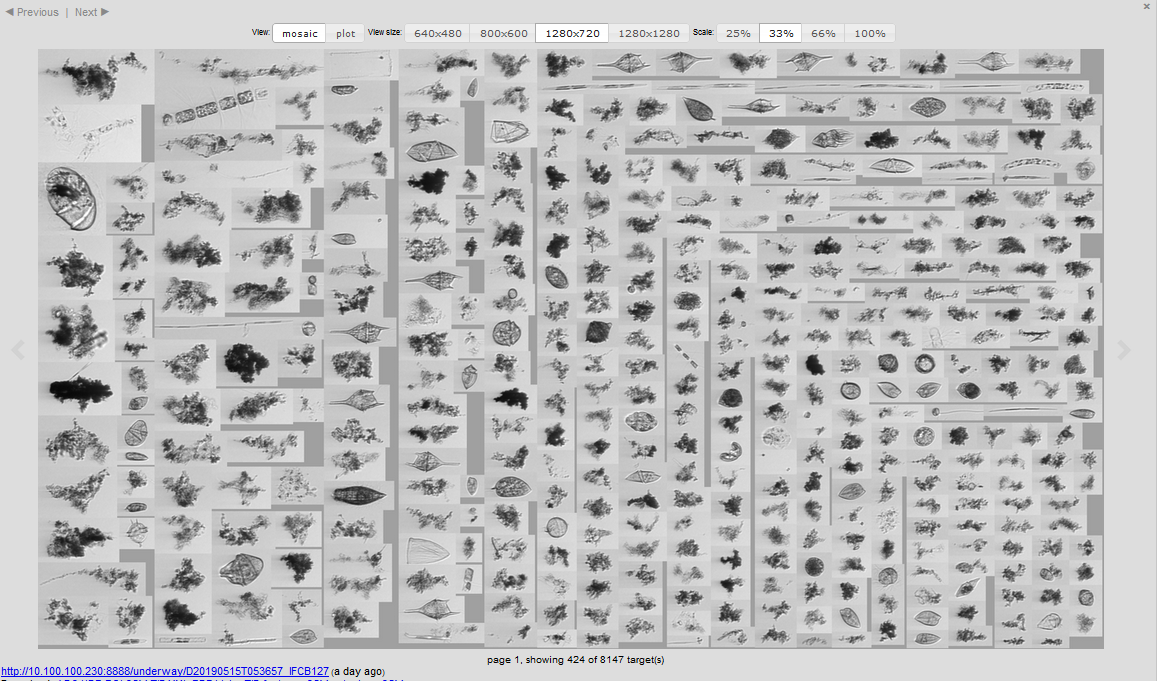 A15
A15
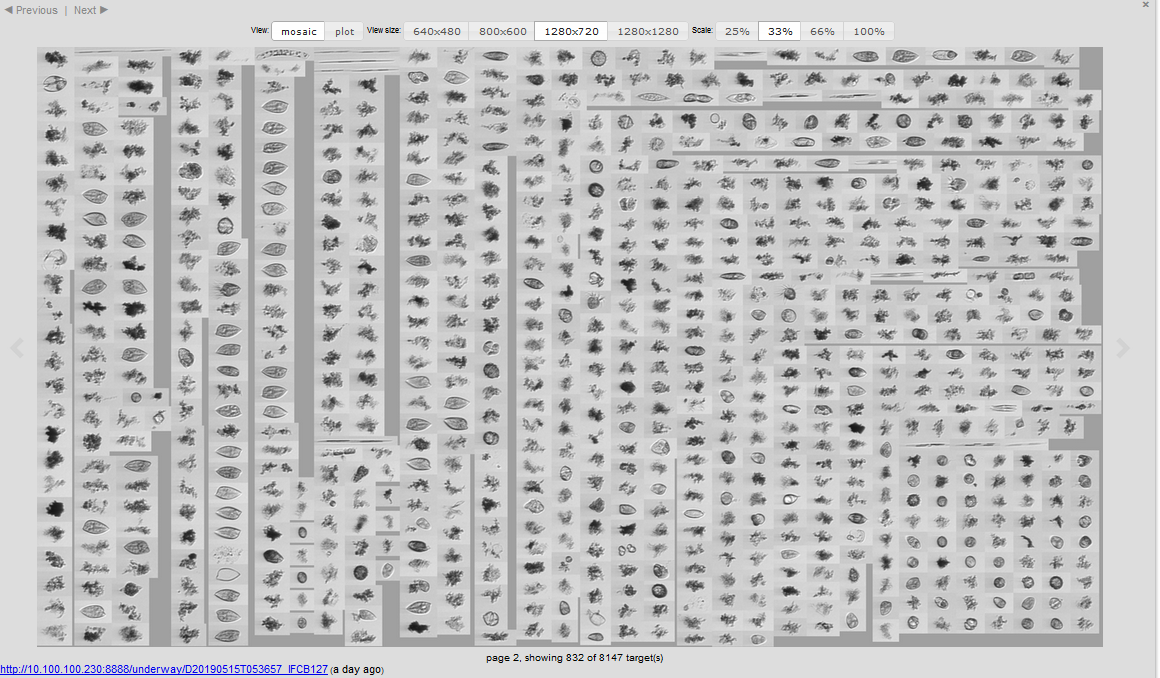 A14
A14
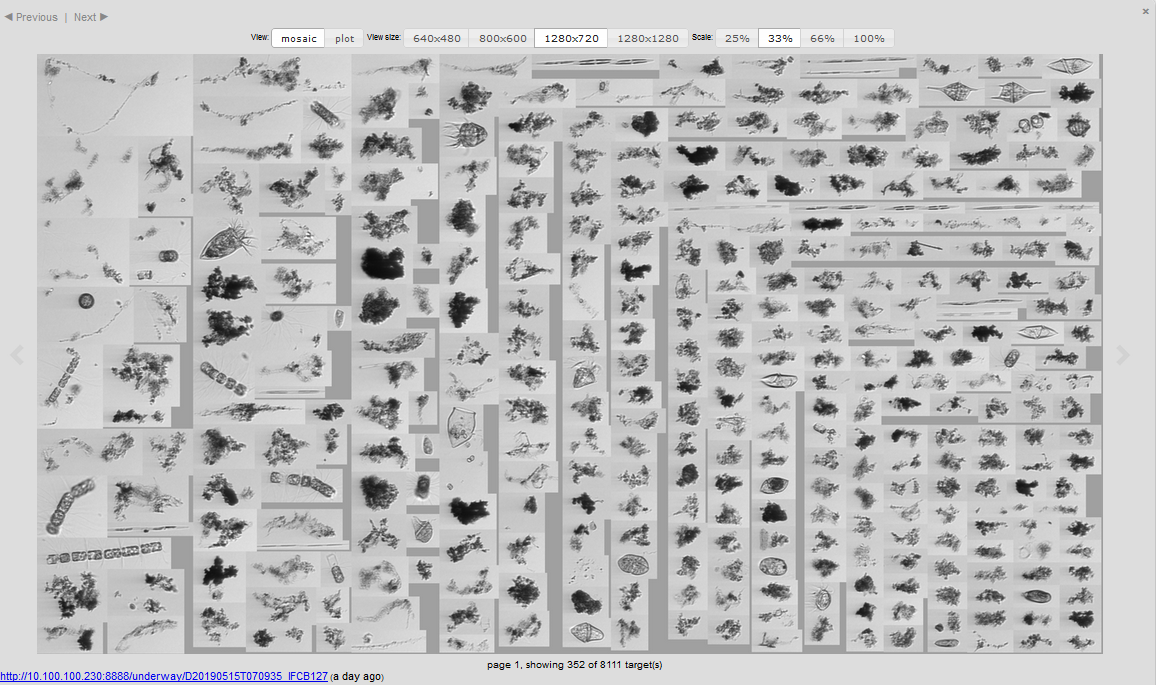 A14
A14
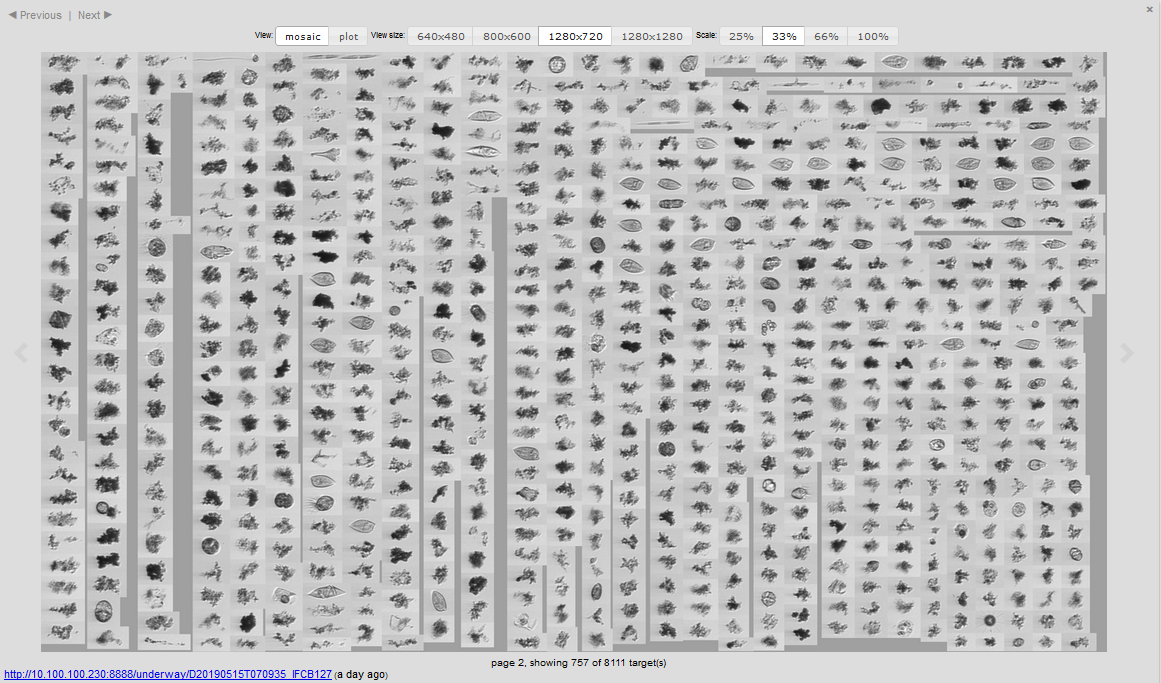 A13
A13
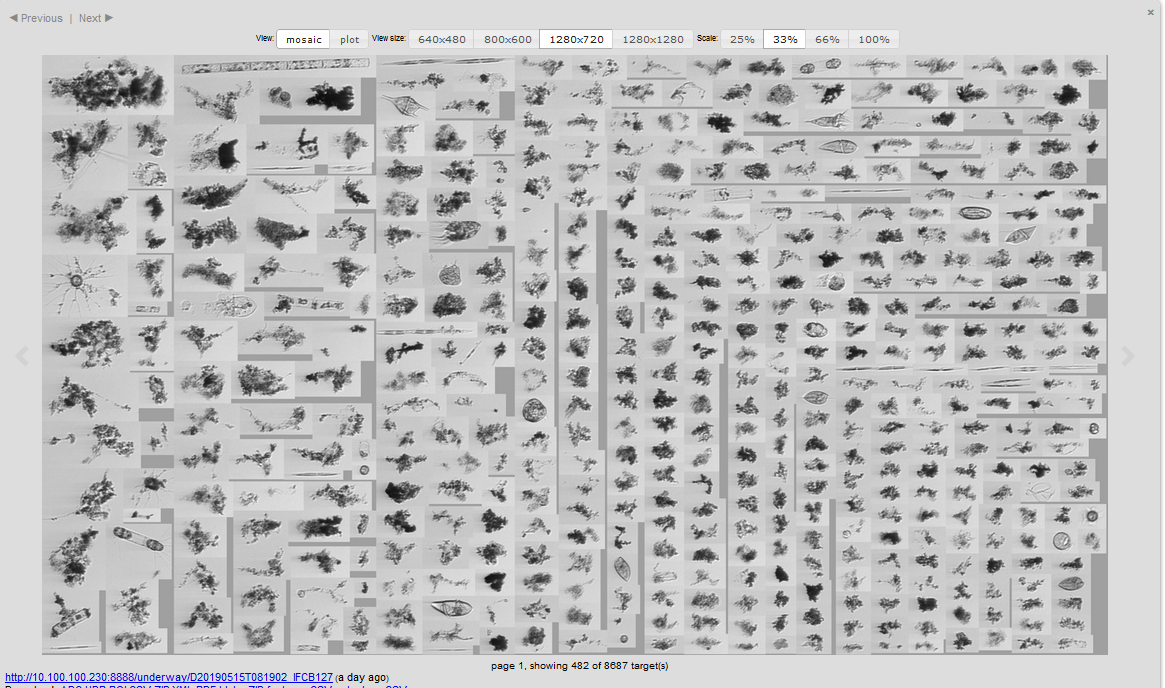 A13
A13
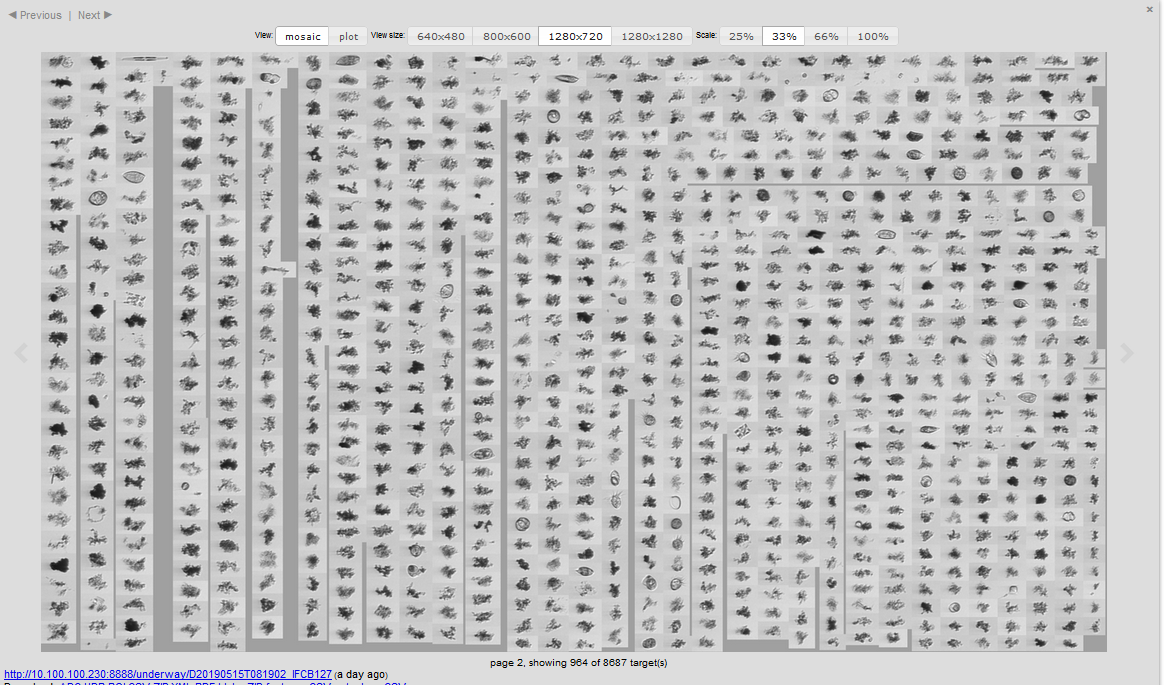 A12
A12
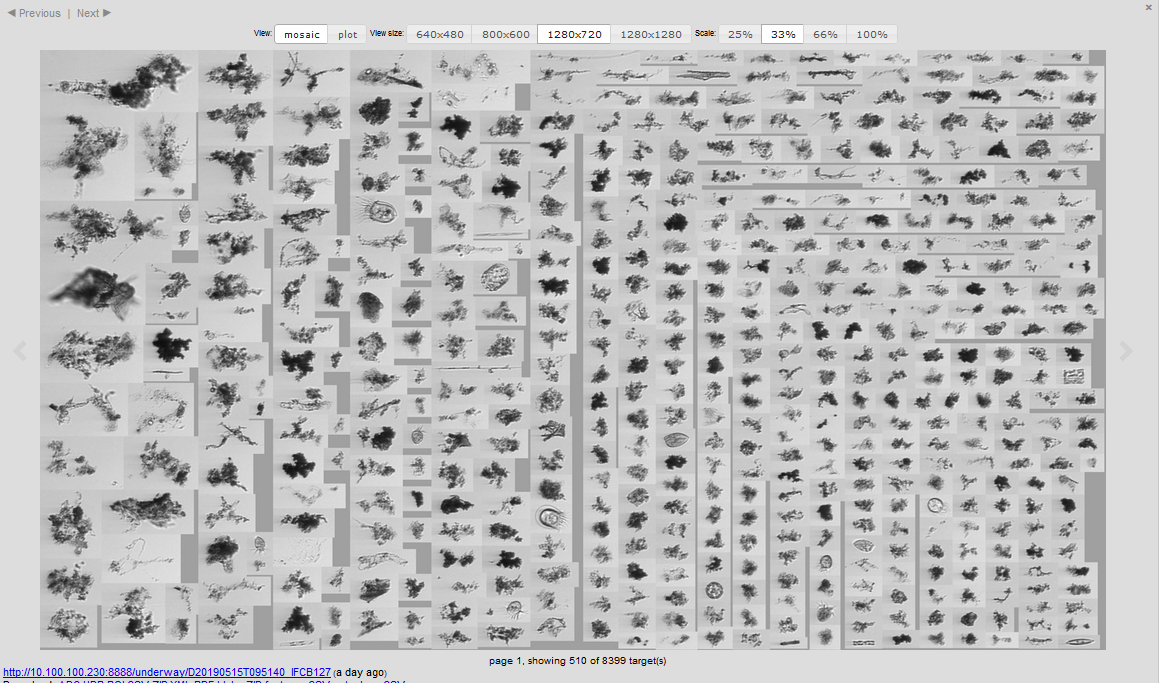 A12
A12
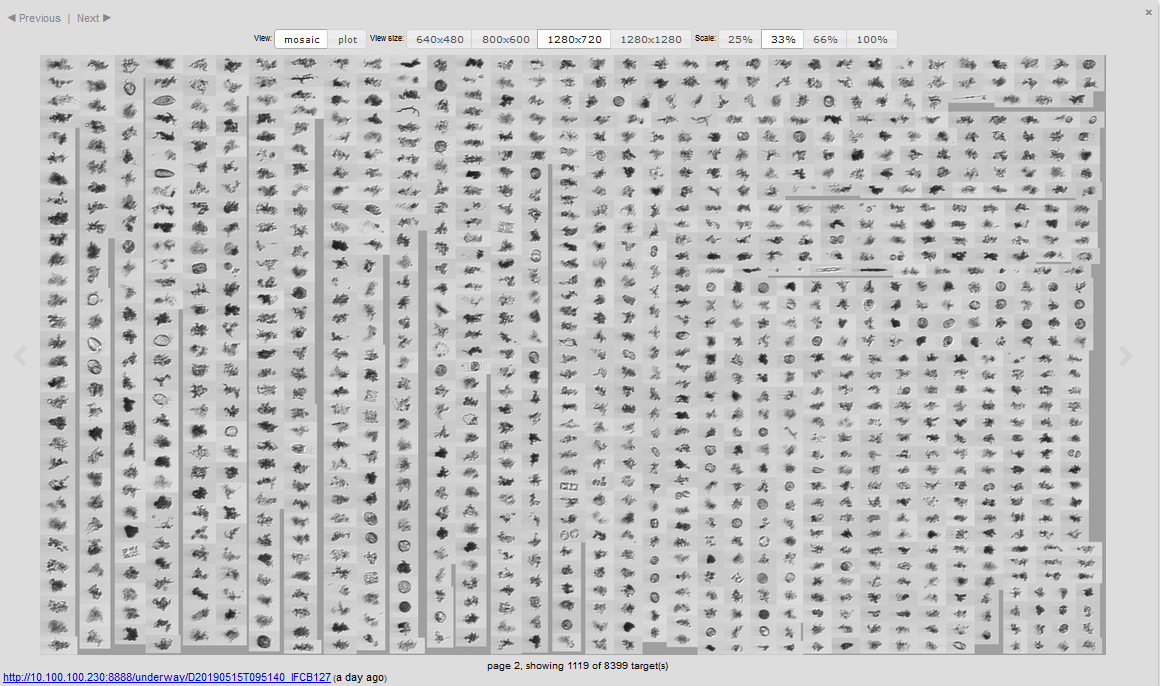 A11
A11
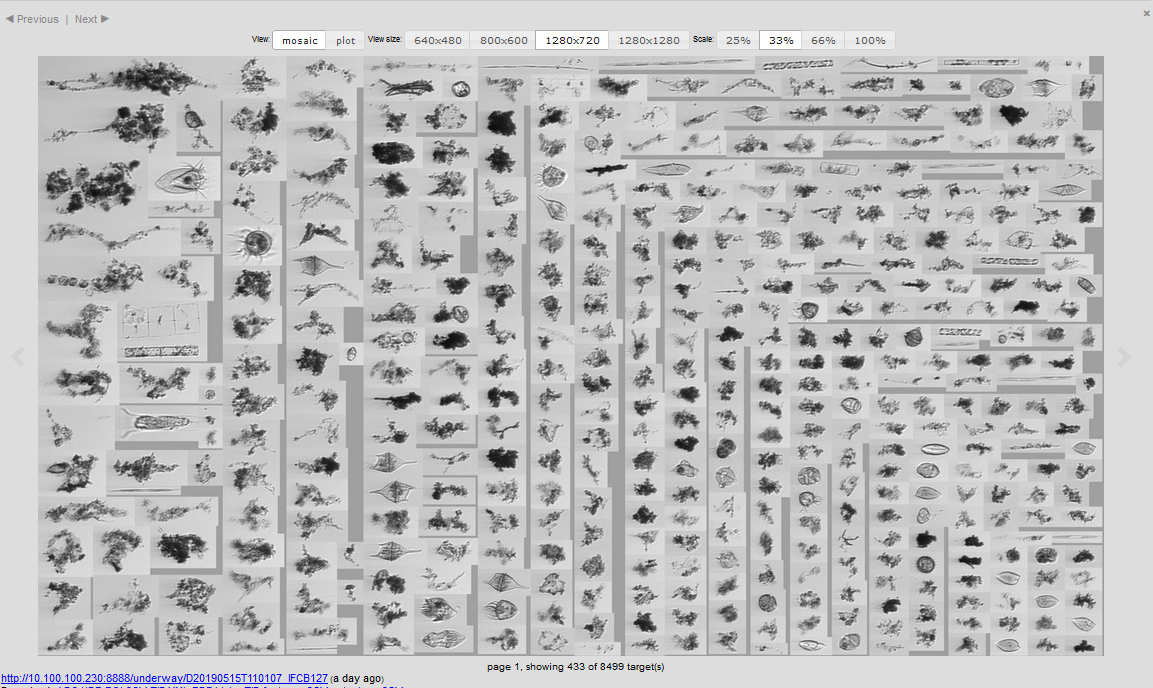 A11
A11
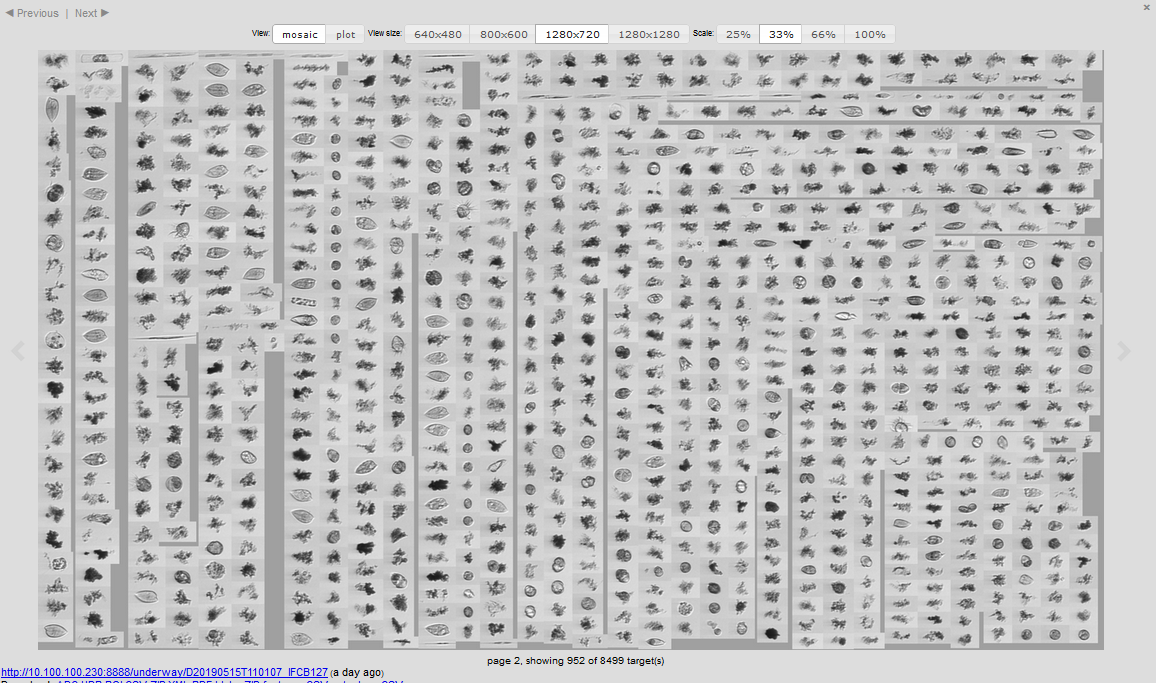 A10
A10
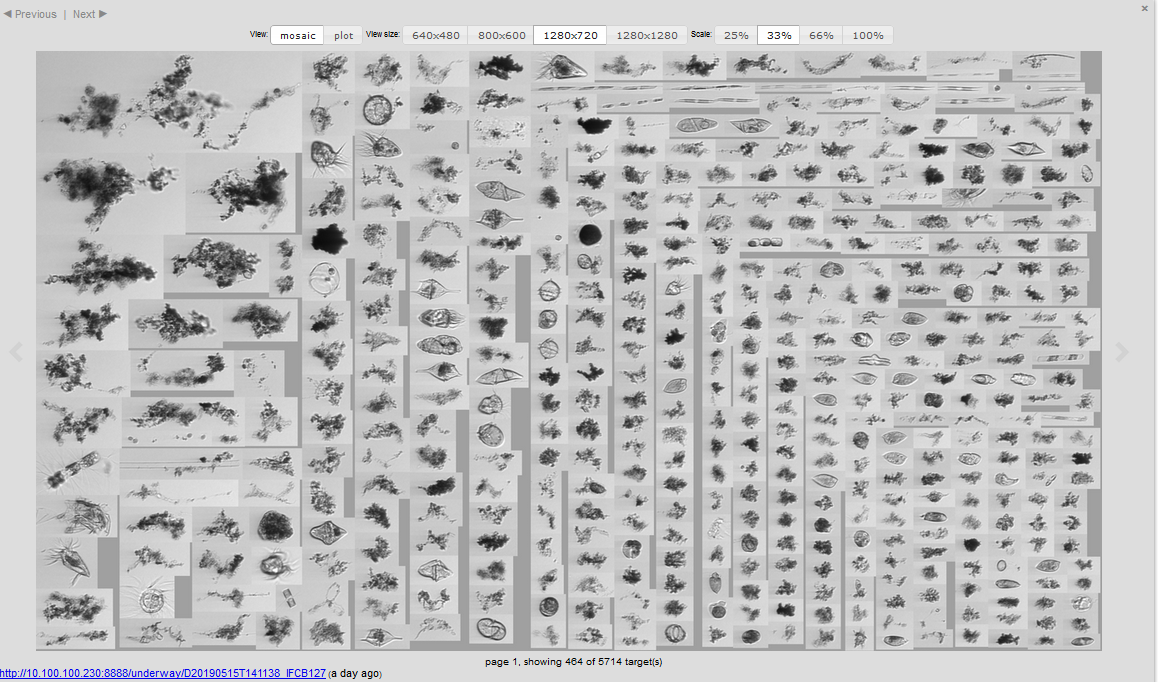 A10
A10
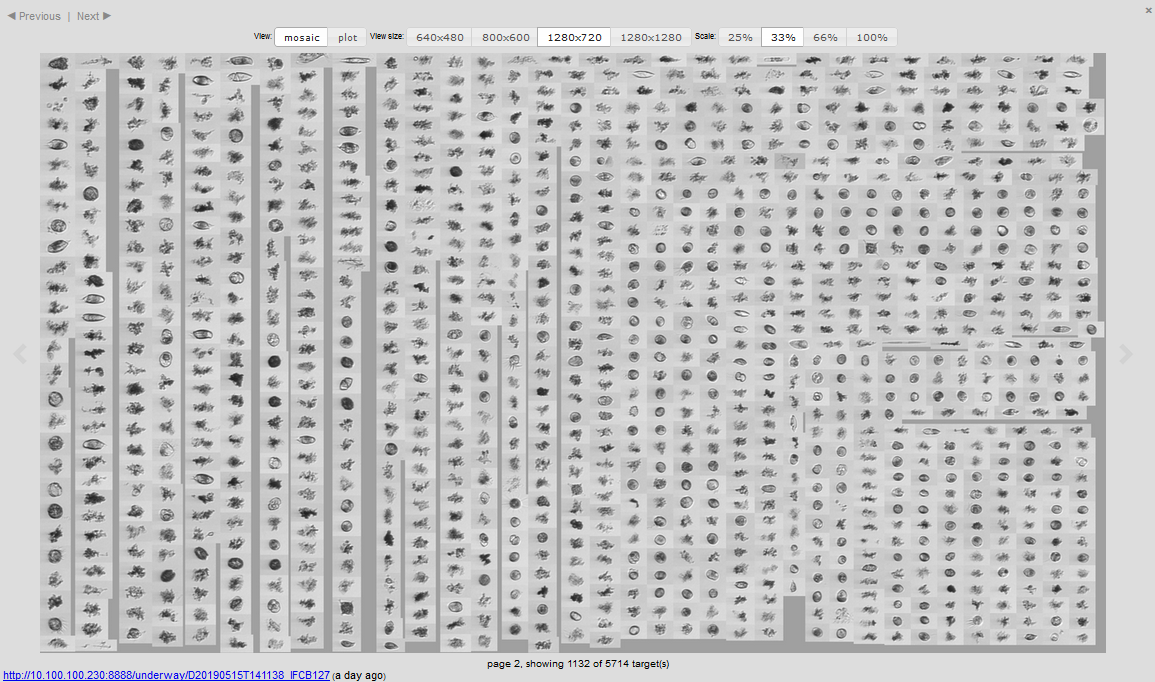 A9
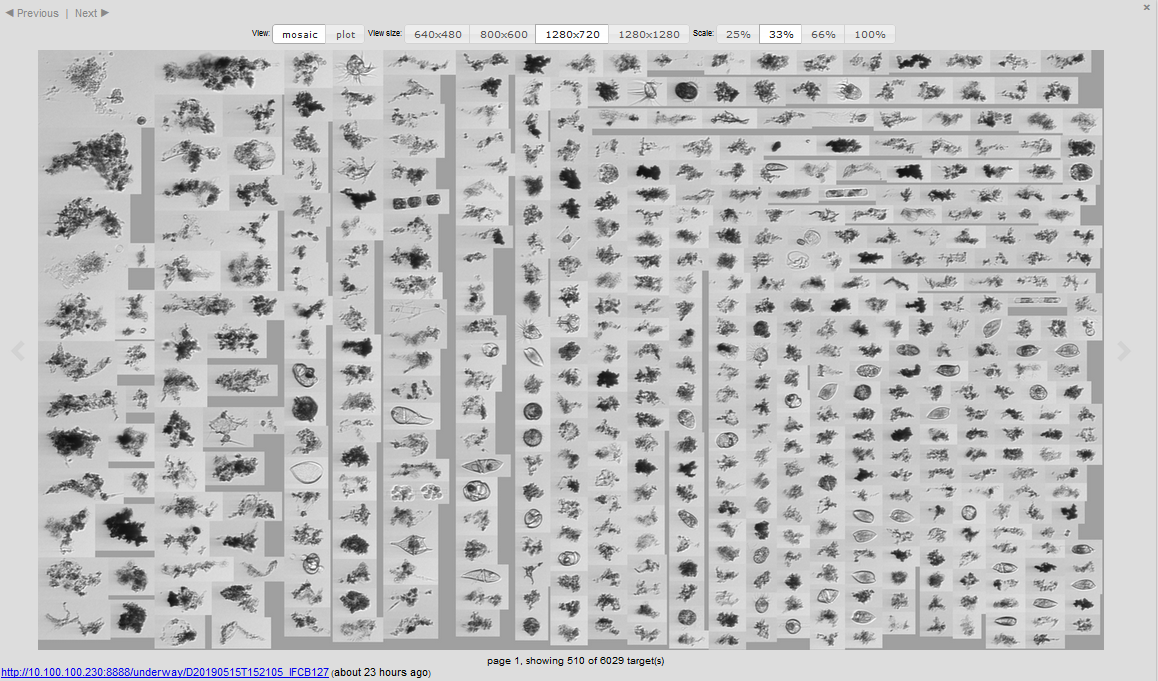 A9
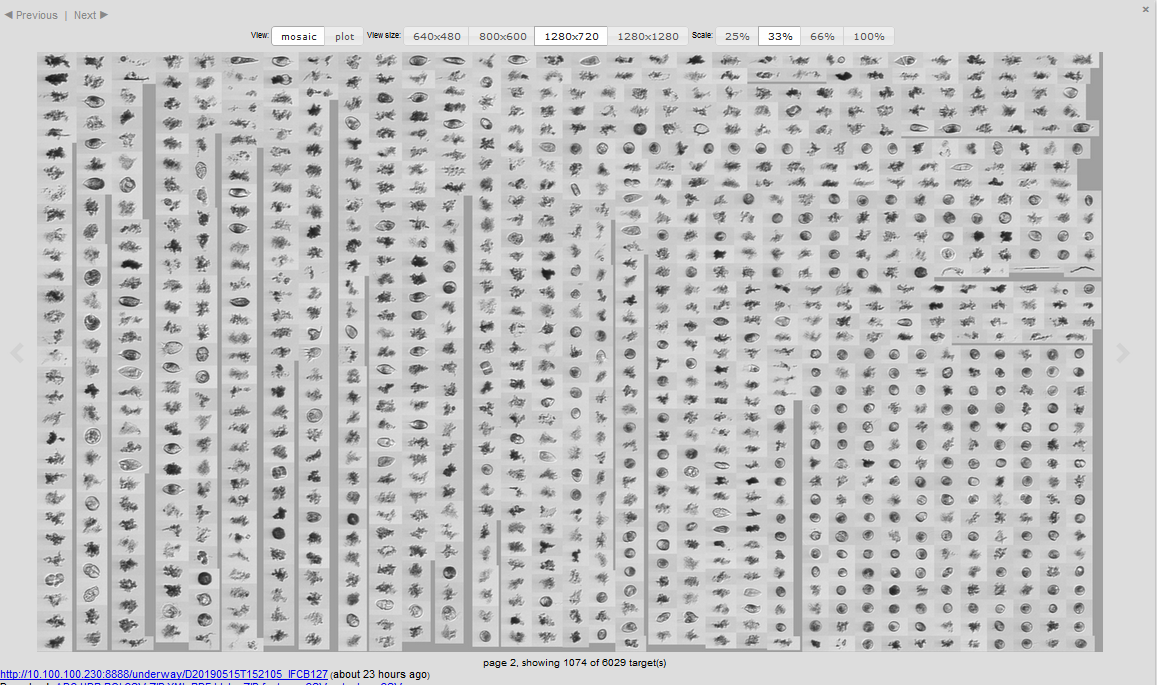 A8
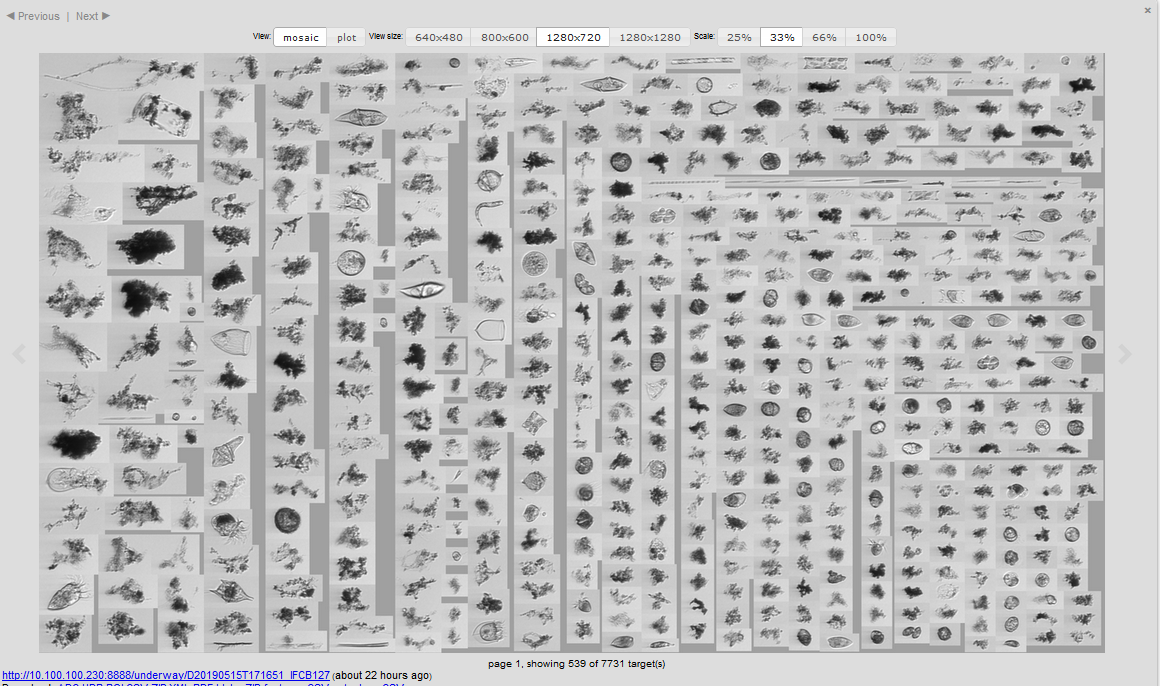 A8
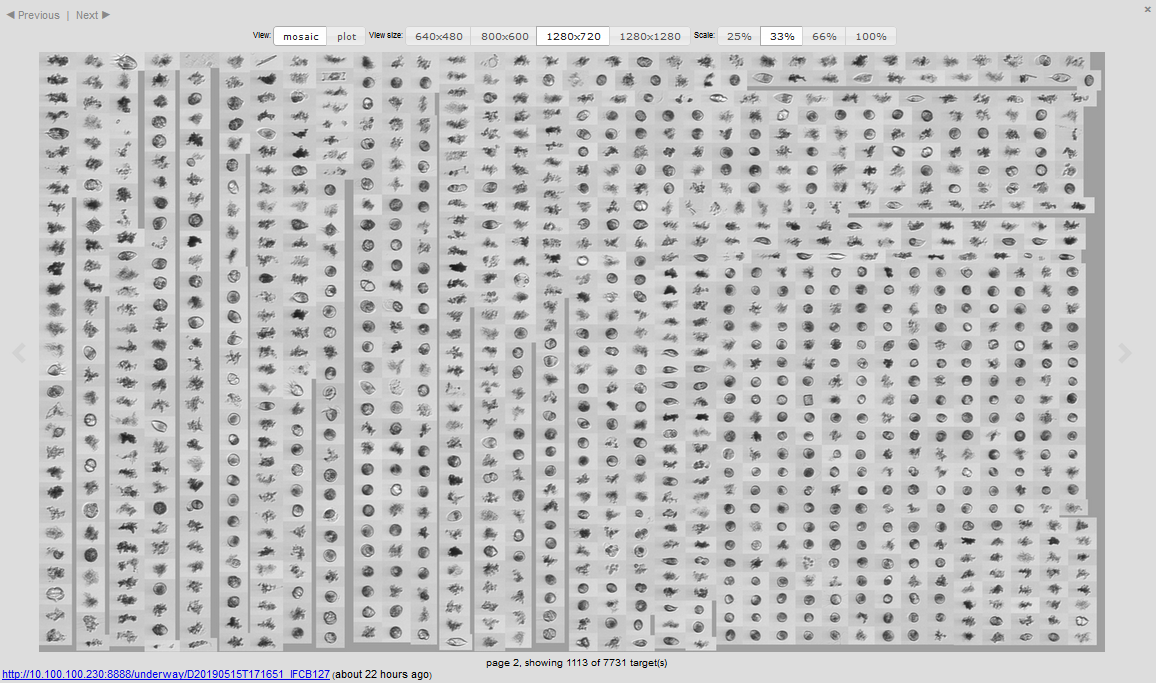 A7
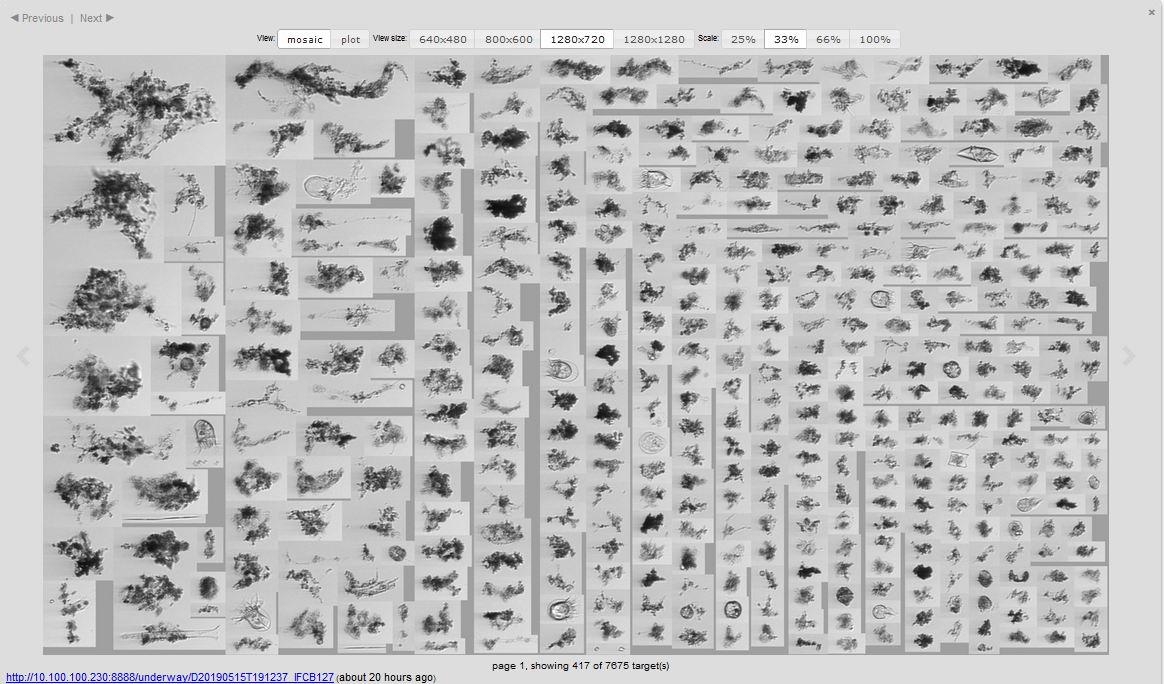 A7
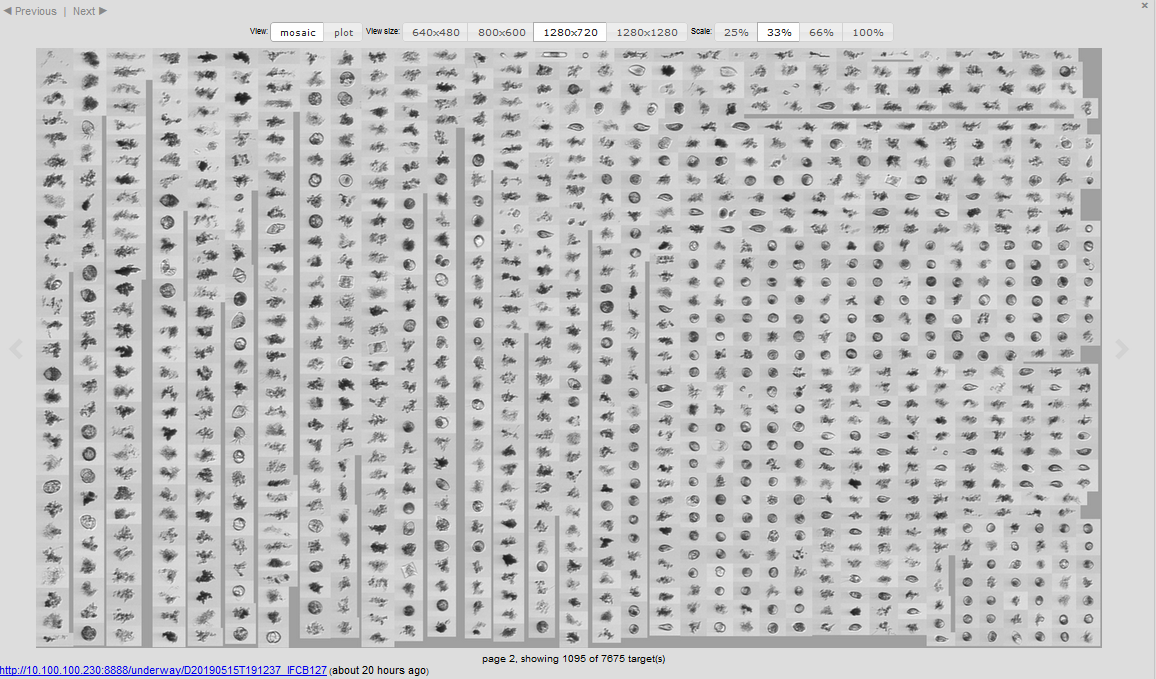 A6
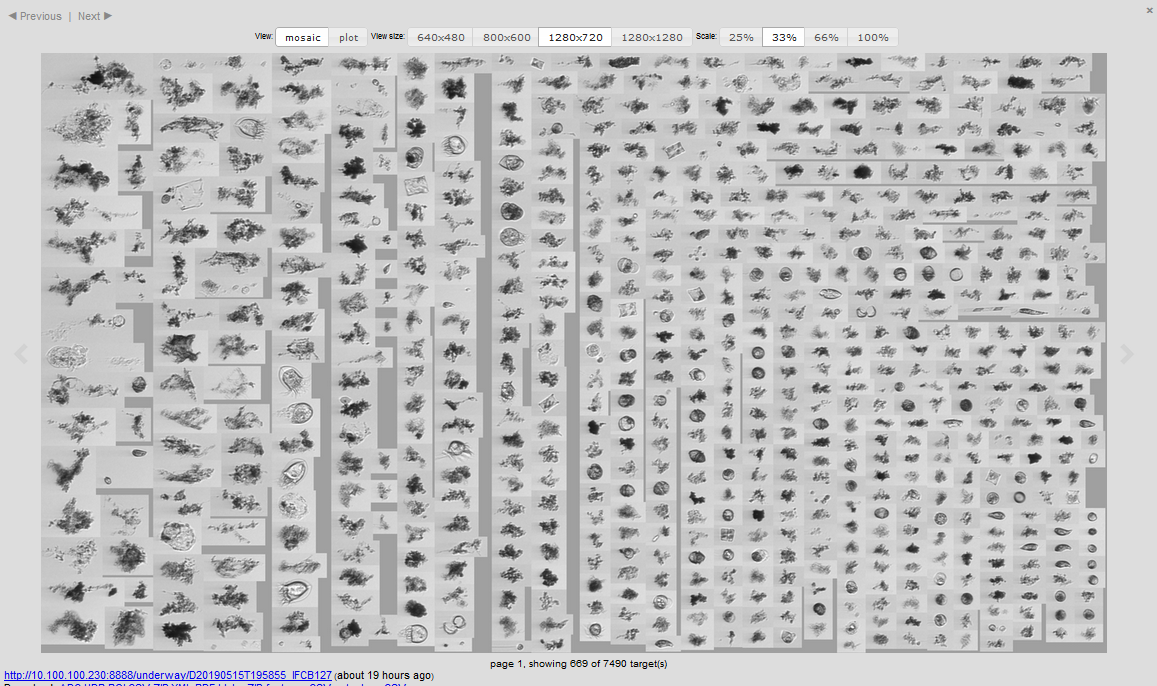 A6
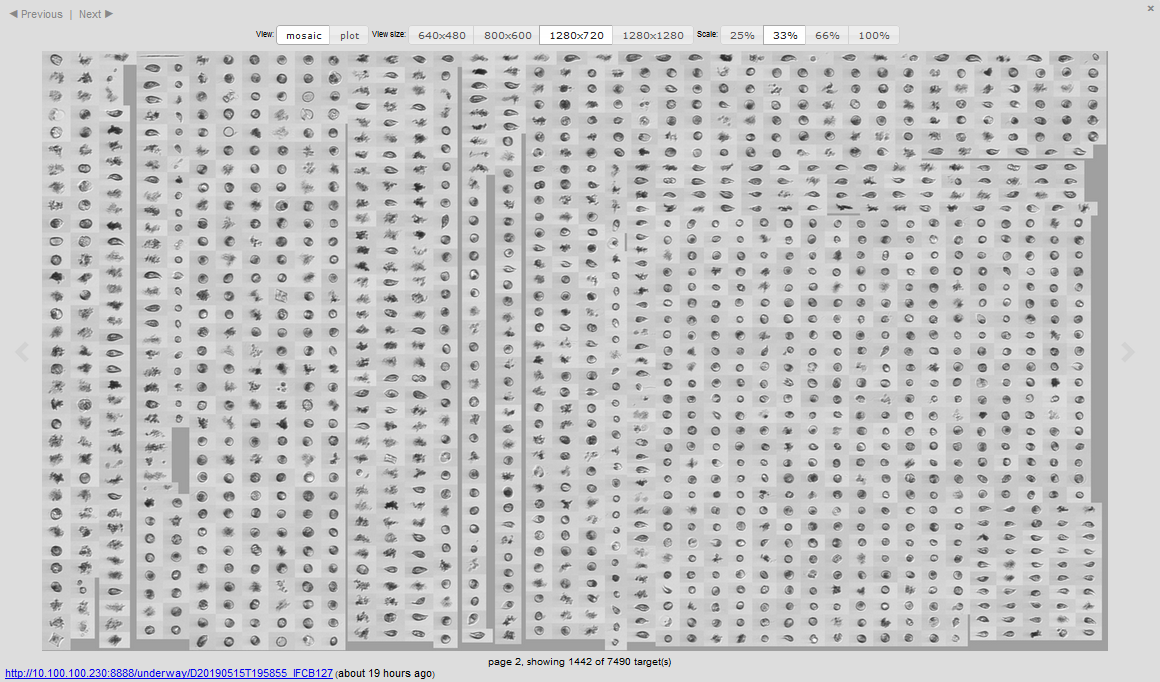 A5
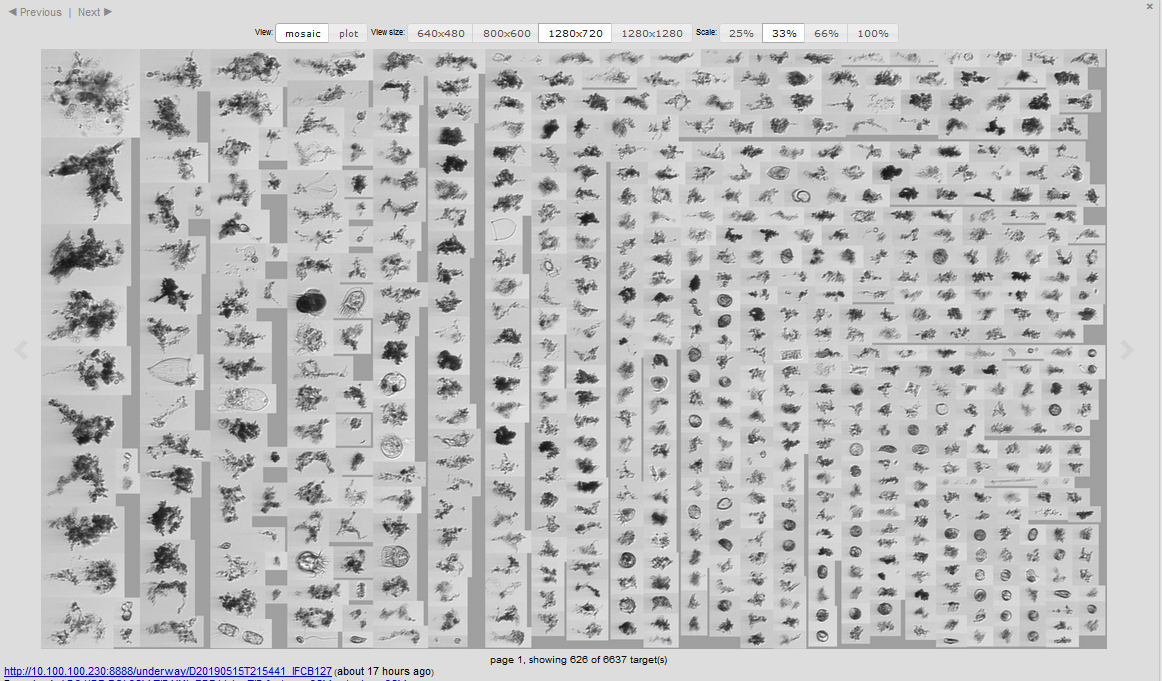 A5
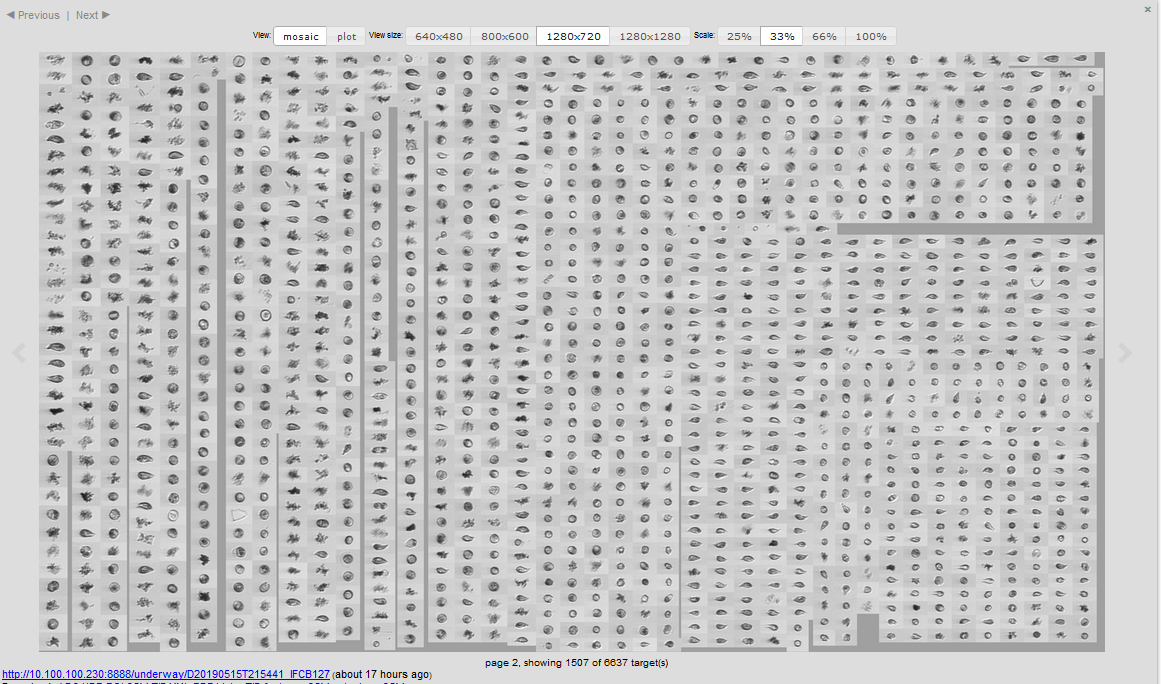 A12 20 m
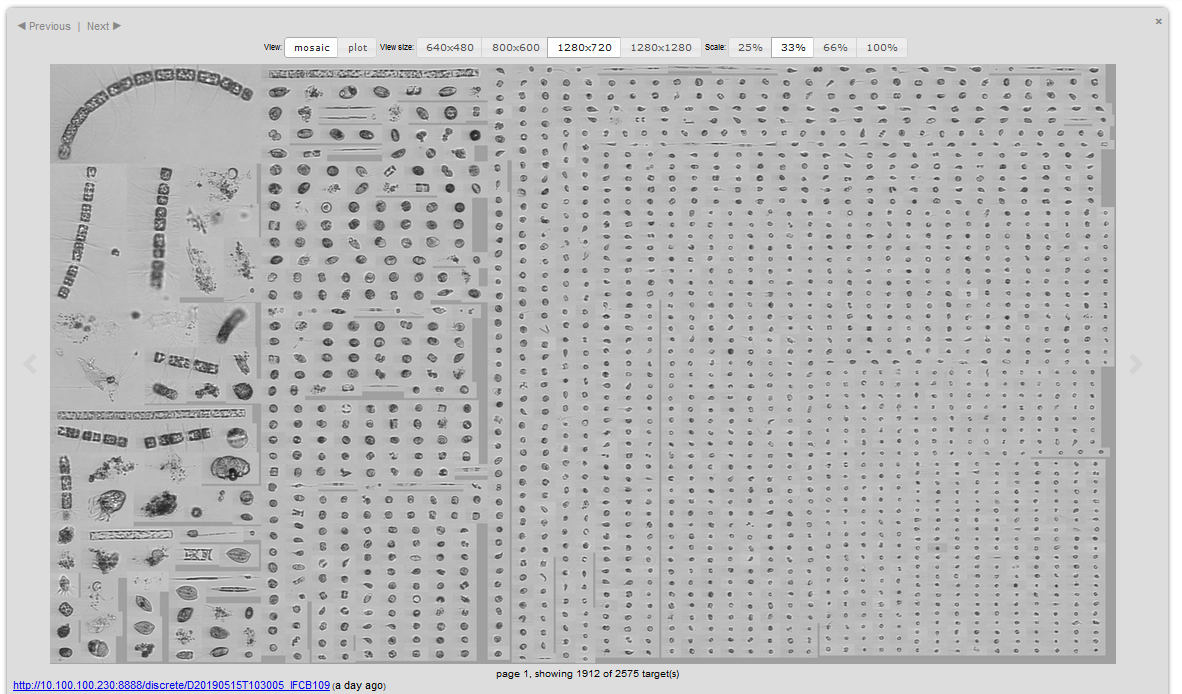